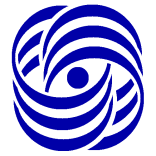 Факультет вычислительной математики и кибернетики
МГУ имени М.В. Ломоносова
Программа профессиональной переподготовки «Прикладное программирование (языки С и С++)»
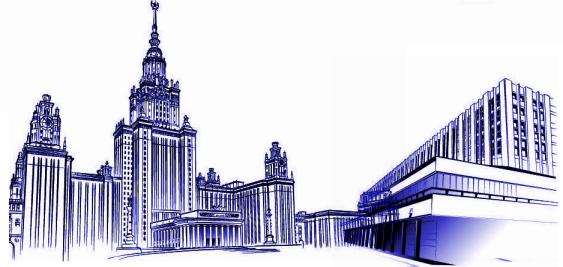 Разработка алгоритма и программной системы для решения задачи коммивояжера
Слушатель:
Пряничников Артур Юрьевич
Научный руководитель:
Якушин Алексей Валериевич
3
4
Постановка задачи
Задача коммивояжёра или «задача о странствующем торговце» (англ. «Travelling Salesman Problem», TSP) представляет собой задачу поиска кратчайшего Гамильтонова пути в полном конечном графе с N вершинами.
17
25
25
40
6
31
55
30
27
6
Представление задачи коммивояжера в форме графа и весовой матрицы
Реализация задачи коммивояжера методом динамического программирования:
Шаг 1 – создание двумерного массива размером [2n][n], n – количество городов, 2n – количество подмножеств городов. 
Шаг 2 -  инициализация значения элемента [1][0] = 0 - путь состоящий из 1 города равен 0.
Шаг 3 - заполнение остальных ячеек массива по следующему принципу:
           - для каждого подмножества городов S размером k, не содержащего город 0, и для каждого города j из этого подмножества:
               - вычислить минимальное значение для ячейки [S][j] по формуле:
               [S][j] = min([S\{j}][i] + d[i][j]) для всех i из S, где d[i][j] - расстояние между городами i и j.
Шаг 4 – найти минимальное значение в последнем столбце массива, которое будет являться длиной оптимального пути коммивояжера.
Шаг 5 – восстановить оптимальный путь коммивояжера по массиву, начиная с последней ячейки и перемещаясь по значениям предыдущих ячеек.
© Факультет ВМК МГУ, 2024
2/10
Описание алгоритма
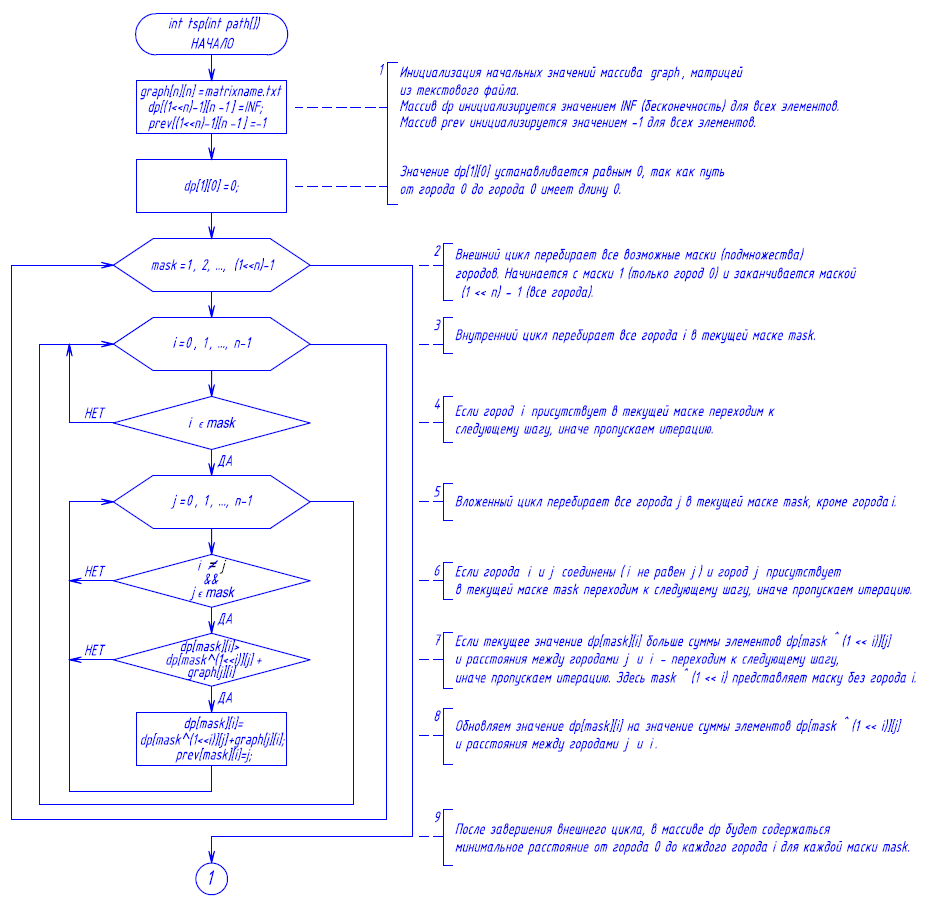 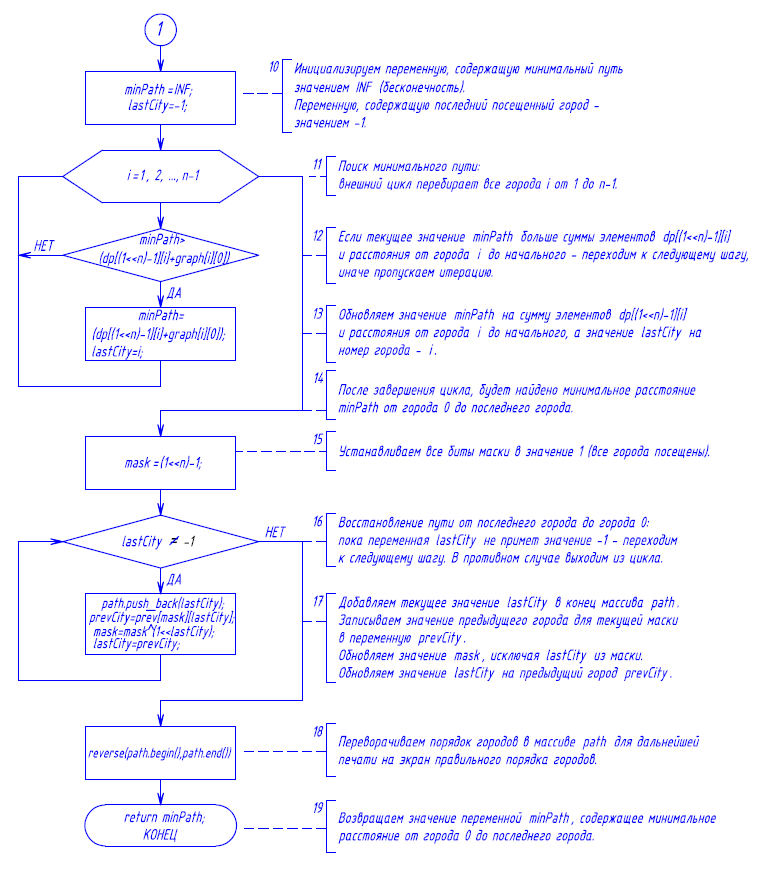 Общая сложность алгоритма: О(n2x 2n).
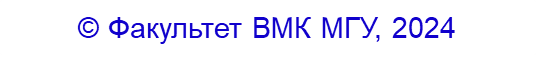 © Факультет ВМК МГУ, 2024
3/10
Общее описание программы
Структура программы
МЕНЮ ПРОГРАММЫ:
				[1] - Информация об авторе
				[2] - Информация о программе
				[3] - Запуск программы
				[4] – Создать весовую матрицу
				[0] – Выход
Формат входных данных
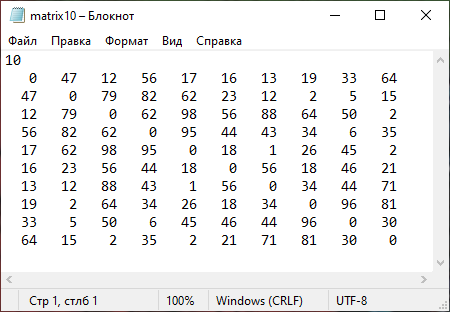 Формат выходных данных
Кратчайший путь по городам (вершинам графа): 1-> * -> * -> * -> * ->…->1
Минимальное расстояние: * * * * *
Время работы программы: * * * * *
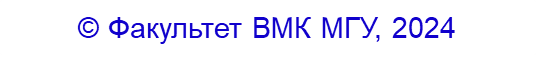 4/10
Реализация программной системы
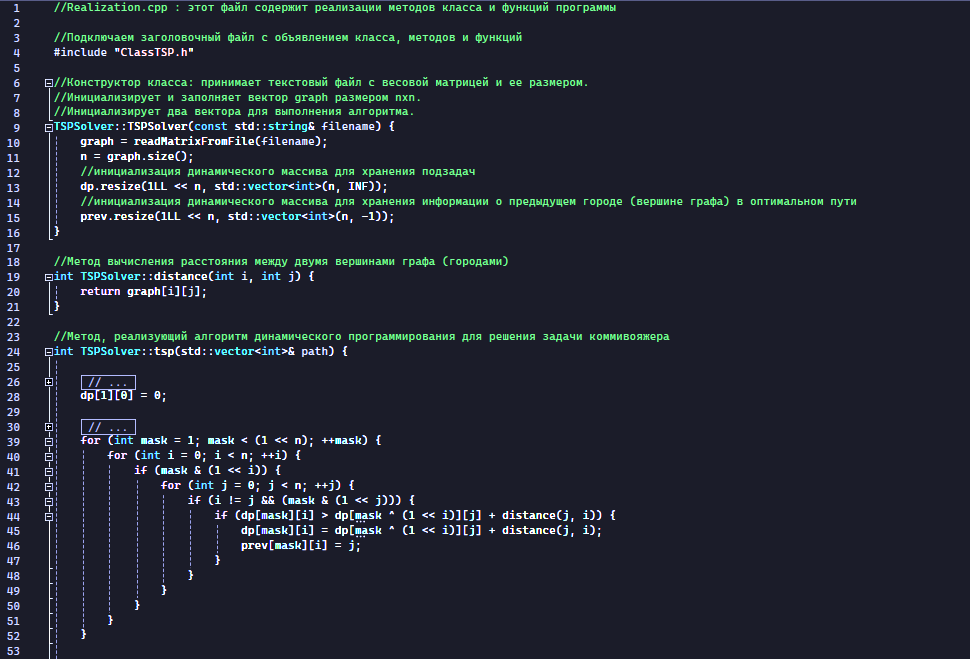 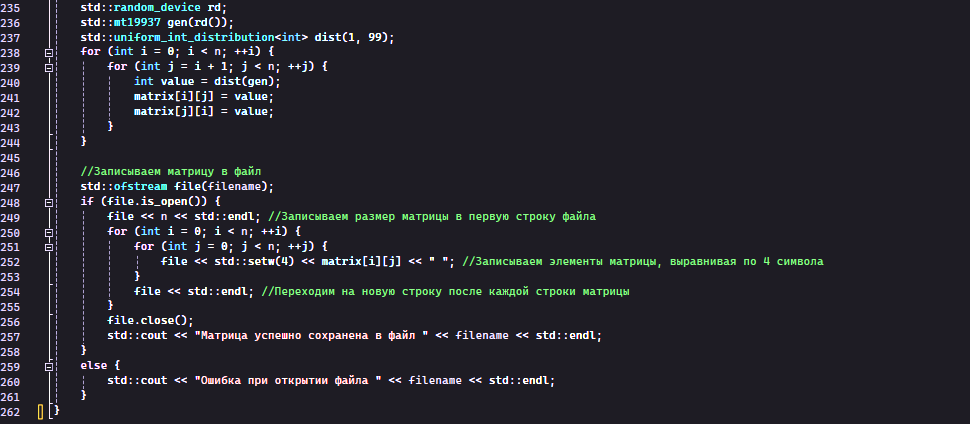 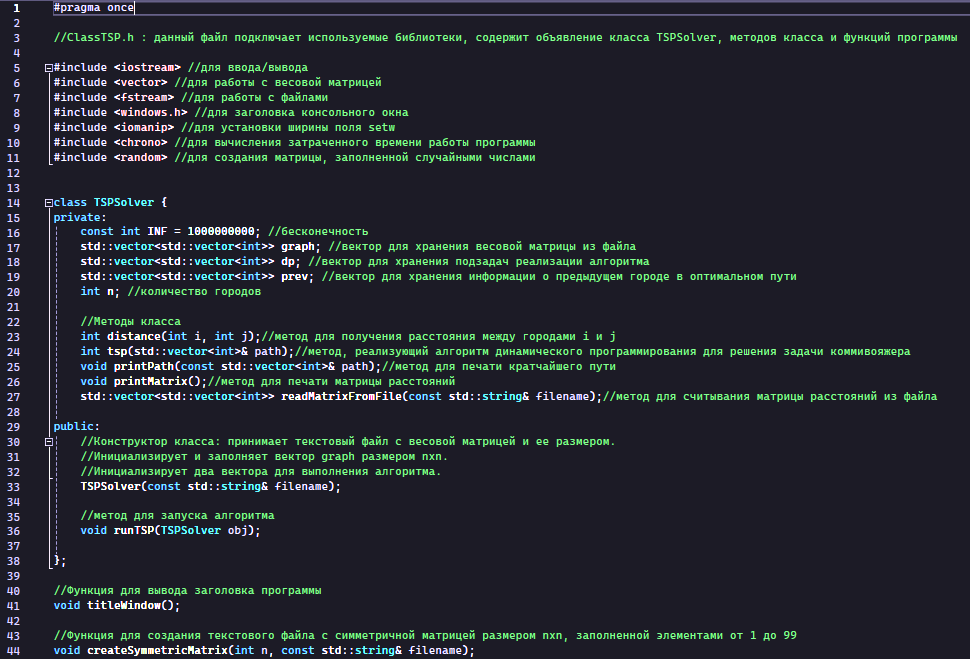 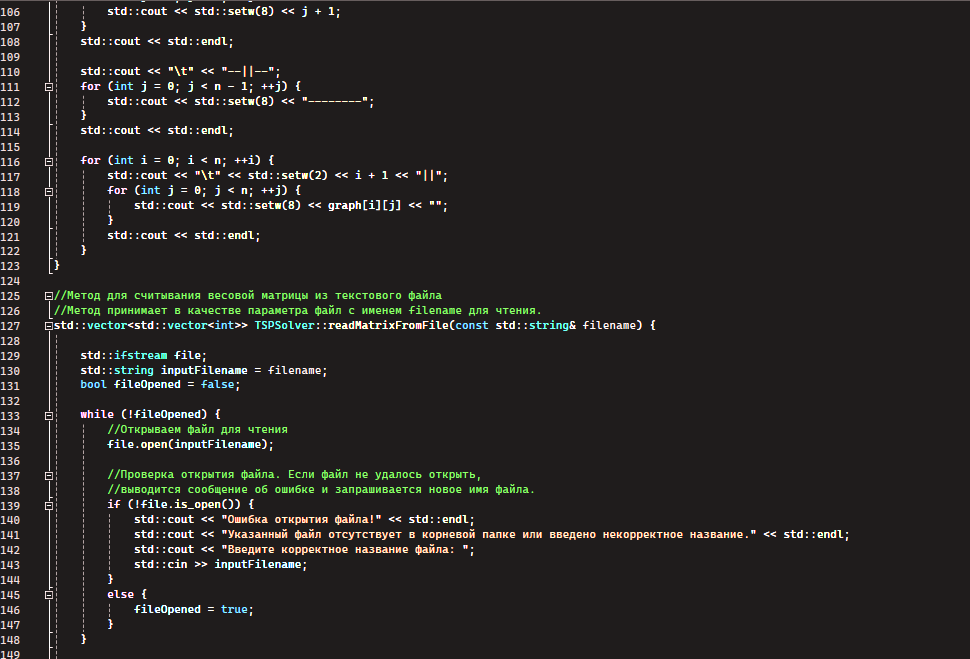 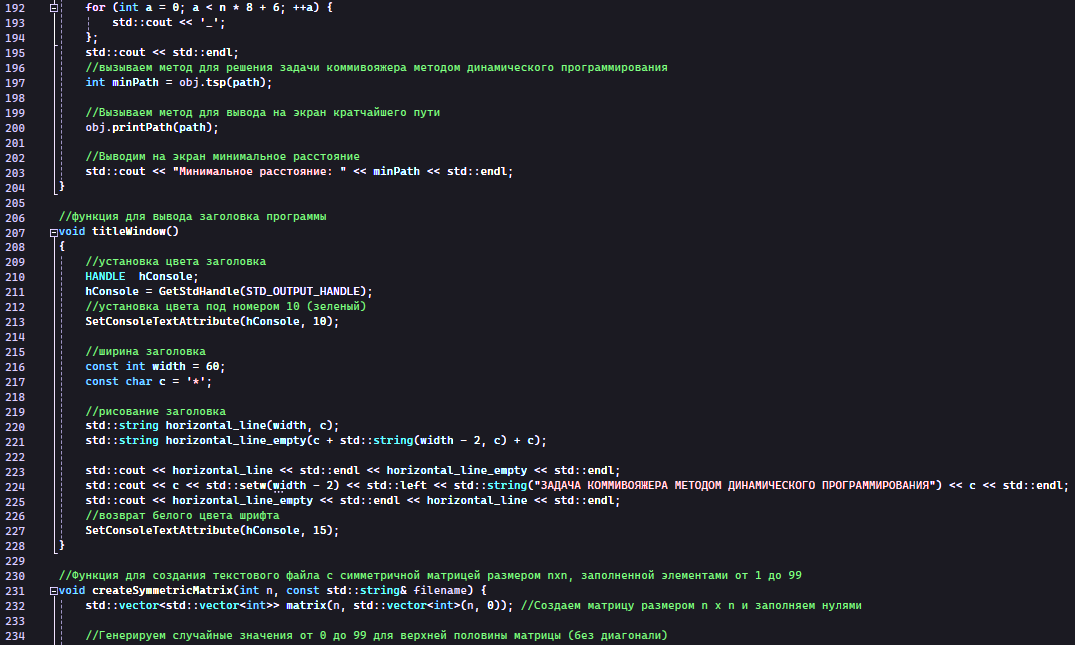 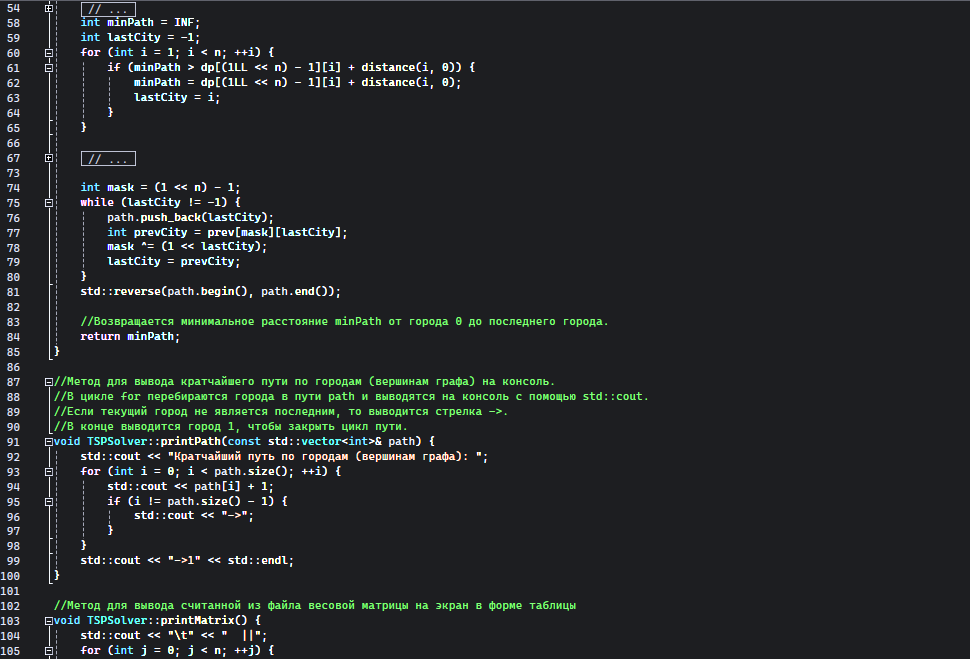 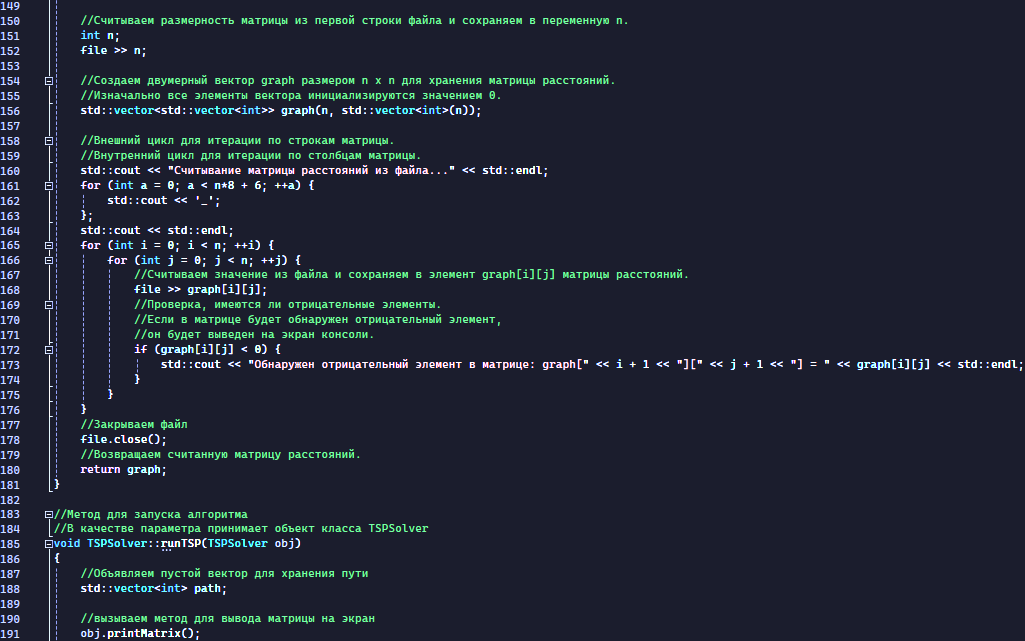 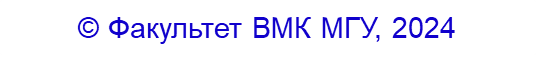 5/10
Реализация программной системы
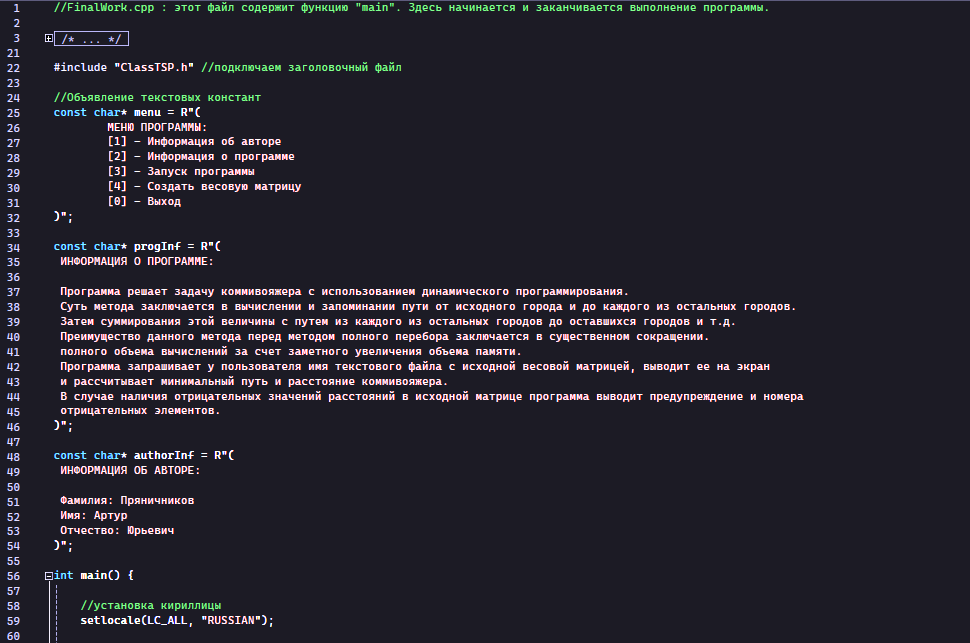 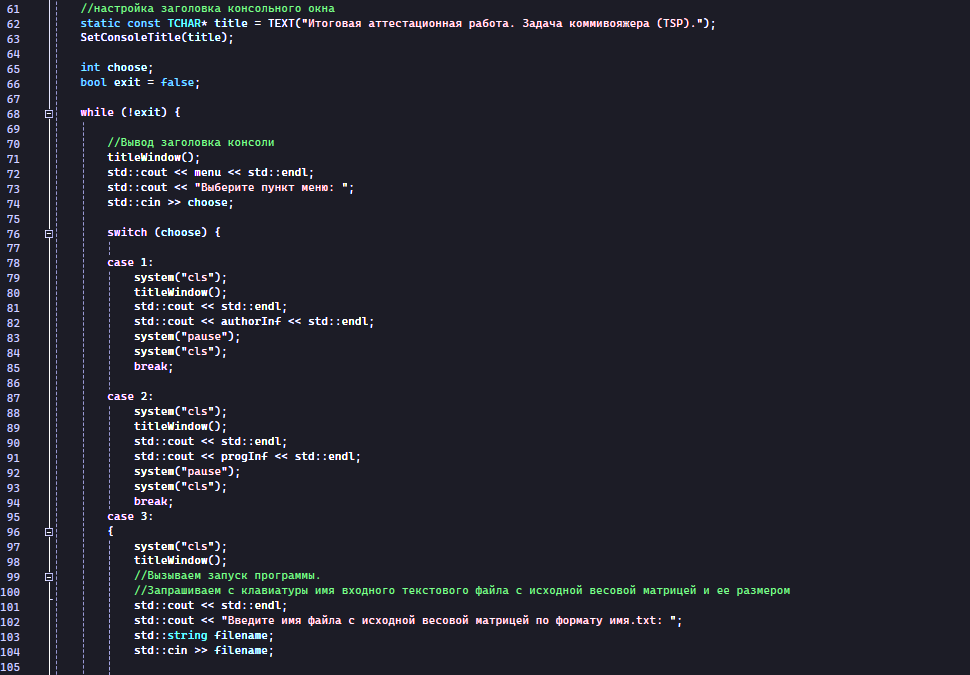 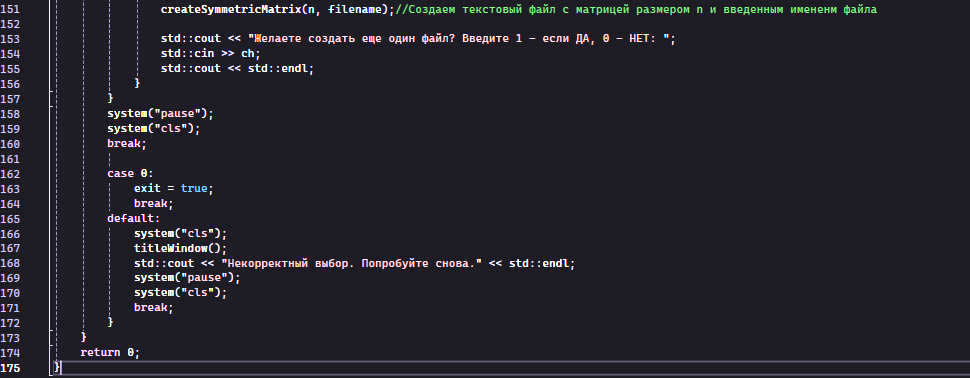 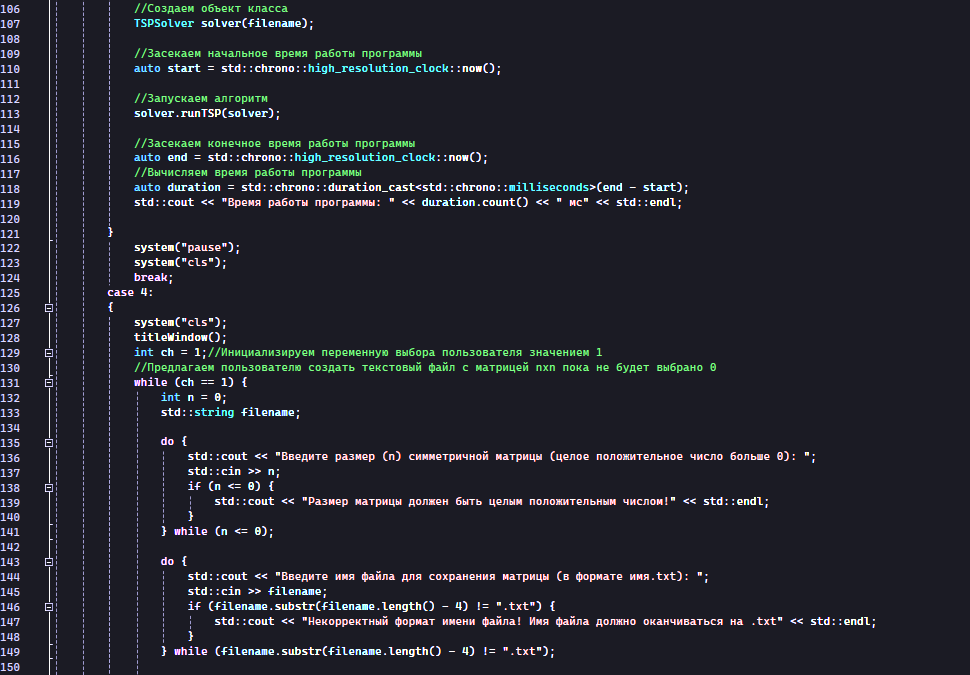 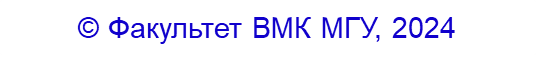 6/10
Основная часть
Демонстрация работы программы на тестировочной матрице
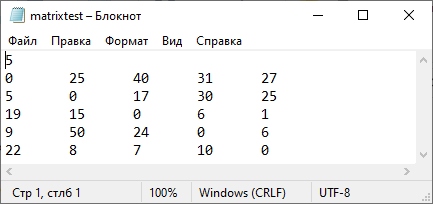 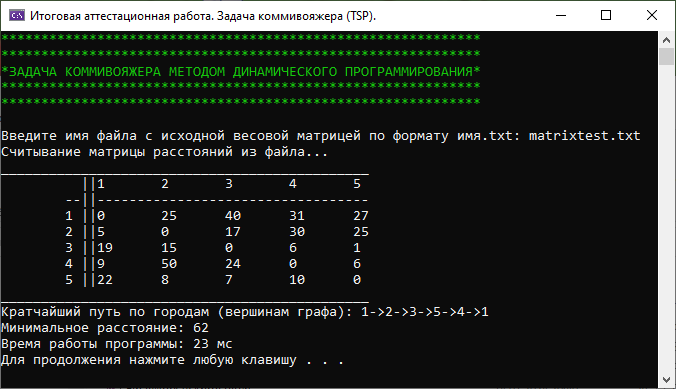 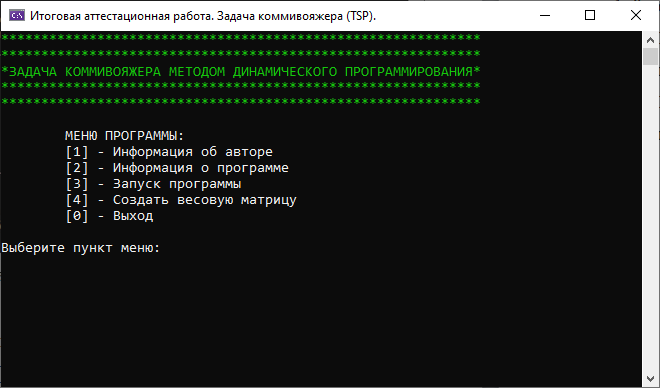 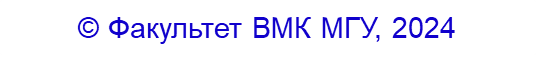 7/10
Основная часть
Демонстрация работы программы
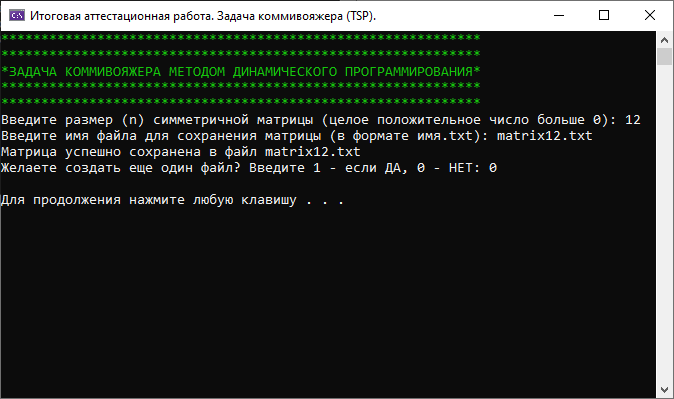 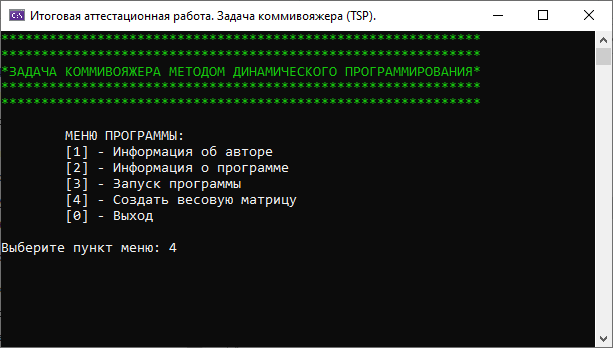 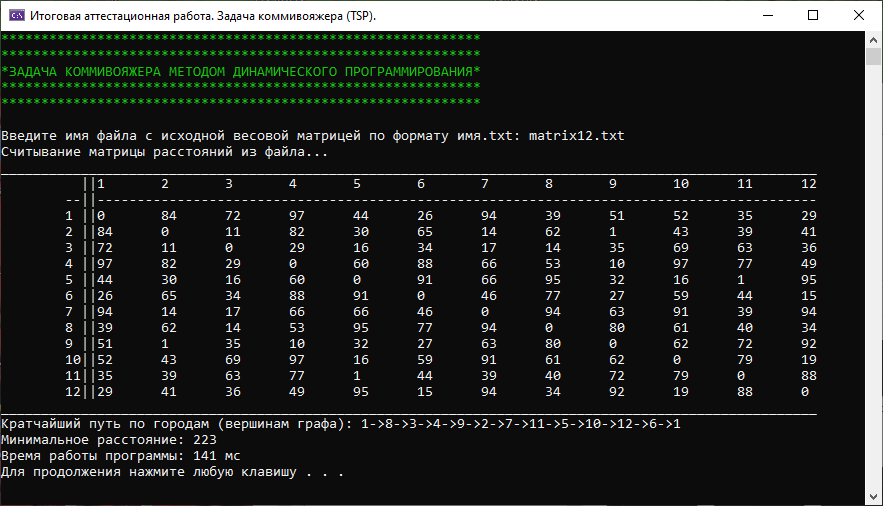 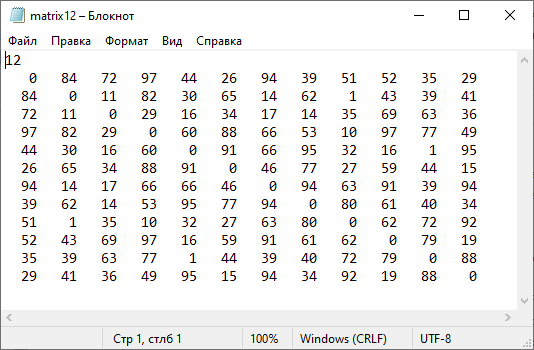 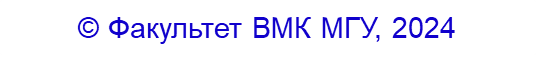 8/10
Основная часть
Демонстрация работы программы
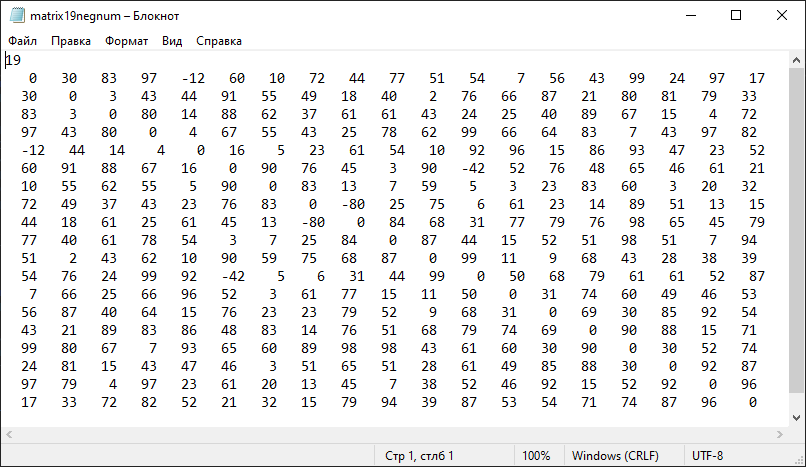 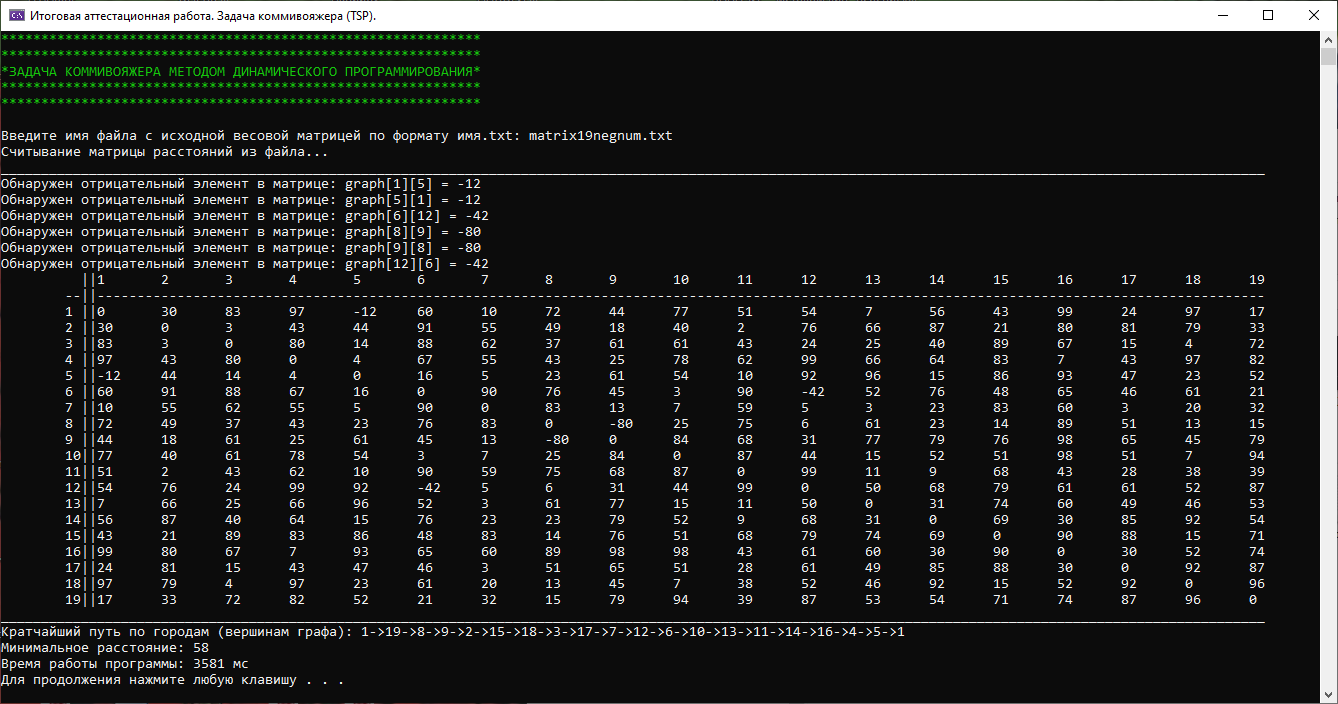 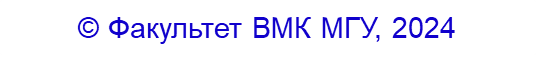 9/10
Выводы
Максимальное значение параметра n (количество городов) для приемлемого объема потребляемой памяти и времени выполнения  программы составляет – 23 города (время выполнения 67,822 секунды, объем потребляемой памяти – 9,6 Гигабайт).
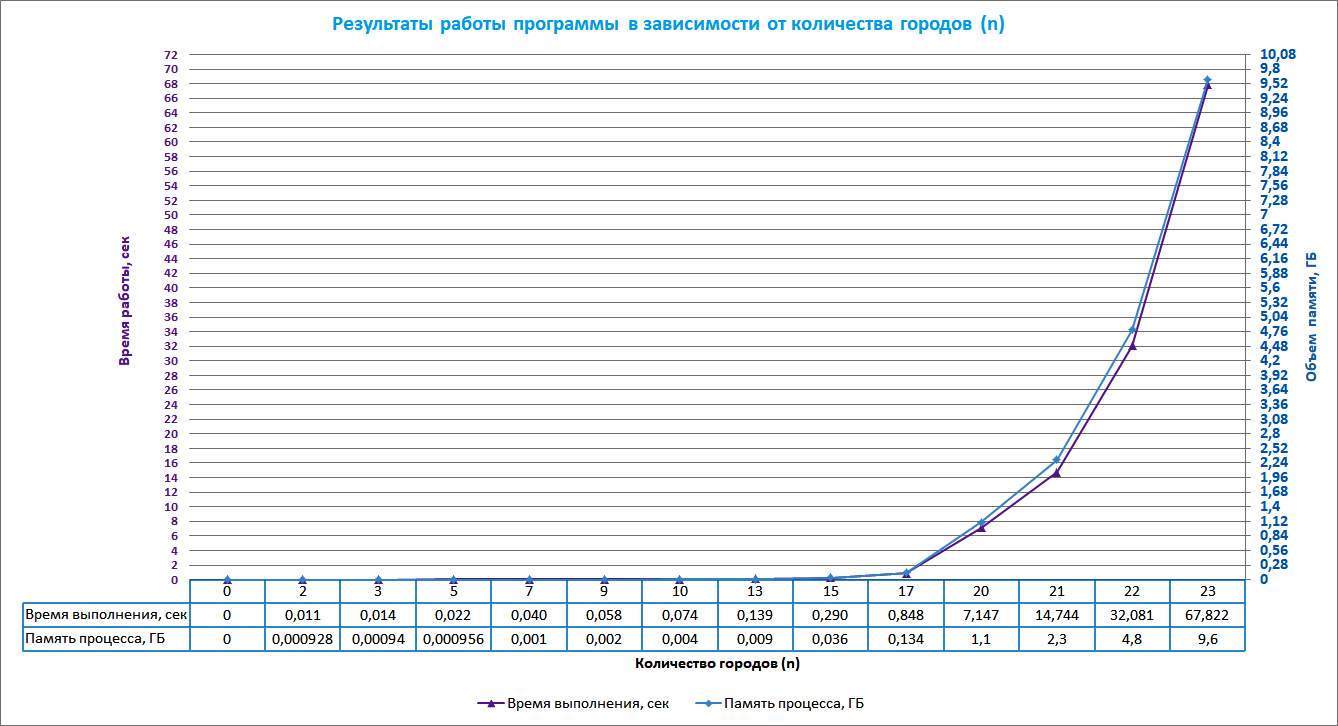 © Факультет ВМК МГУ, 2022
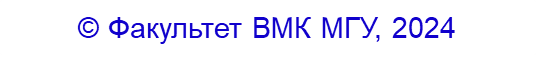 10/10